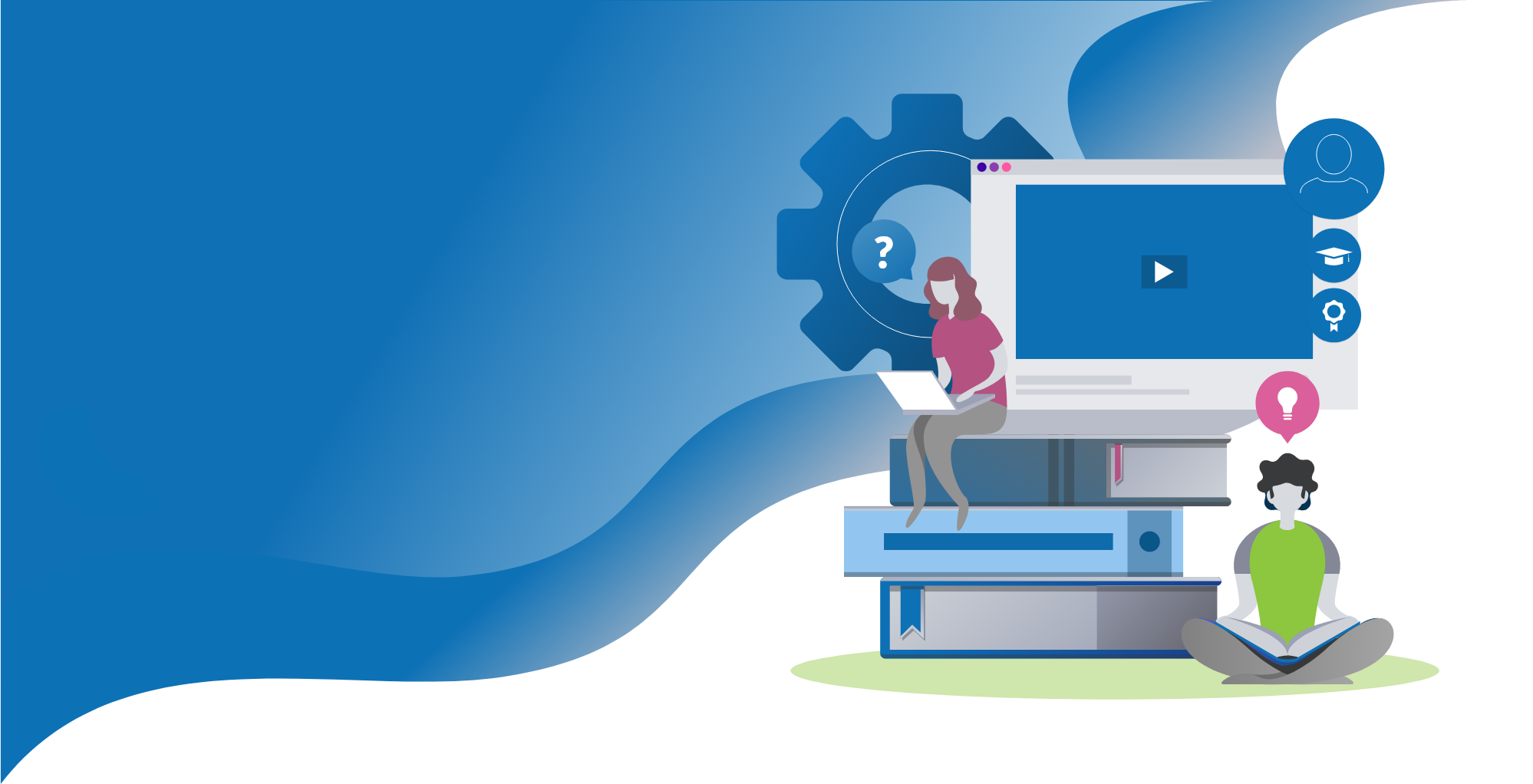 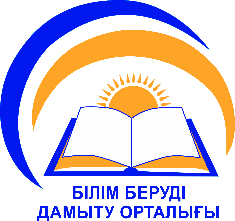 БАТЫС ҚАЗАҚСТАН ОБЛЫСЫНЫҢ БІЛІМ БАСҚАРМАСЫ
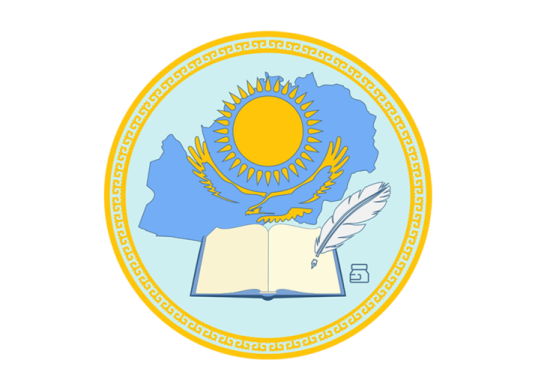 РЕКОМЕДАЦИЯ ПСИХОЛОГА В УСЛОВИЯХ ЧС
Орал, 2020 жыл
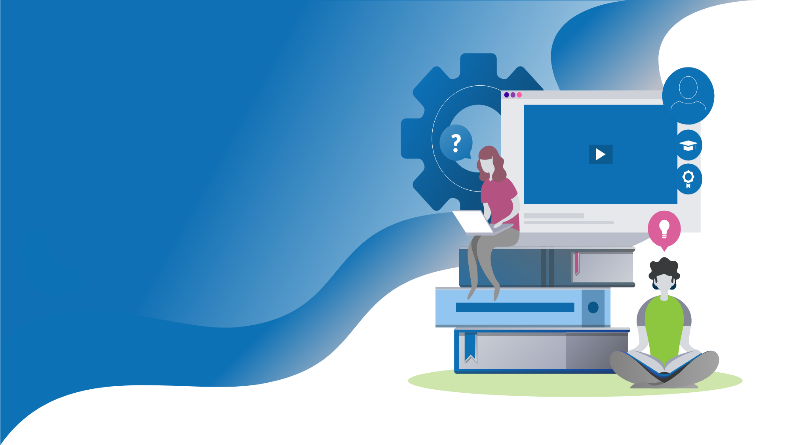 Следует сохранить и поддерживать для себя и ребенка привычный распорядок и ритм дня (время сна и бодрствования, время начала уроков, их продолжительность, «переменки» и пр.). Резкие изменения режима дня могут вызвать существенные перестройки адаптивных возможностей ребенка и привести к излишнему напряжению и стрессу.
1
В свободное от дистанционного занятия времени займитесь вместе с ребенком какой-нибудь конкретной содержательной деятельностью (чтение книг, настольные игры, занятия для развития мелкой маторики).
6
Родителям и близким ребенка важно самим постараться сохранить спокойное, адекватное и критичное отношение к происходящему.
Эмоциональное состояние ребенка напрямую зависит от состояния взрослого (родителей, близких).
2
В чрезвычайной обстановке важно, чтобы человек был в состоянии научиться побеждать свой страх, заставить себя спокойно рассуждать, поставить перед собой цель самоизоляции и придерживаться пяти мер профилактики: часто и тщательно мыть руки и лицо с мылом, носить перчатки на улице, протирать телефон и другие гаджеты влажными салфетками; использовать спиртовые антисептики для рук; избегать мест массового скопления людей; избегать контакта с больными людьми; в случае появления симптомов простудных заболеваний (повышение температуры тела, заложенность носа, кашель, боль в горле) необходимо немедленно вызвать скорую помощь на дом.
Ведите себя спокойно, сдержанно, не избегайте отвечать на вопросы детей о вирусе и т. д., но и не погружайтесь в длительные обсуждения ситуации пандемии и ее рисков.
3
7
4
Учитывайте возраст детей: разговаривайте с детьми на понятном для них языке.
5
Контролируйте просмотр телевидения и социальных сетей.